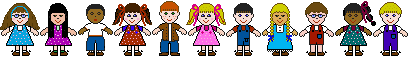 Ενότητα 6
Κείμενο: Ιστορίες  με φίλους
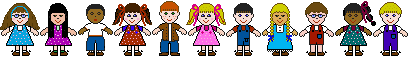 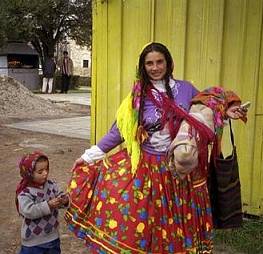 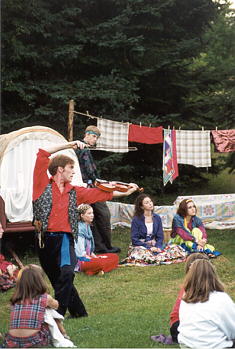 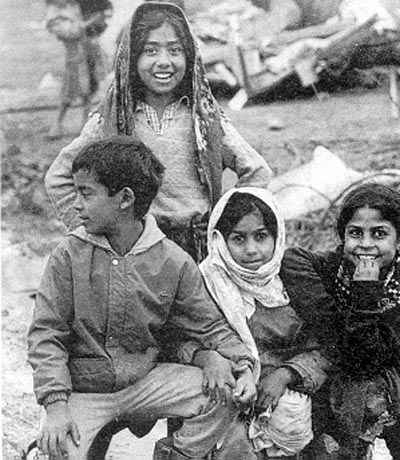 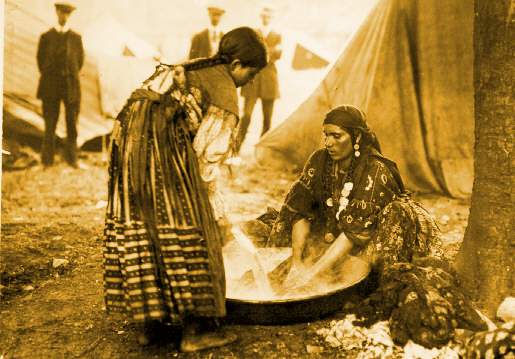 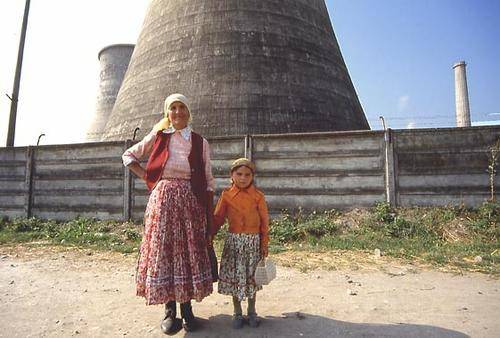 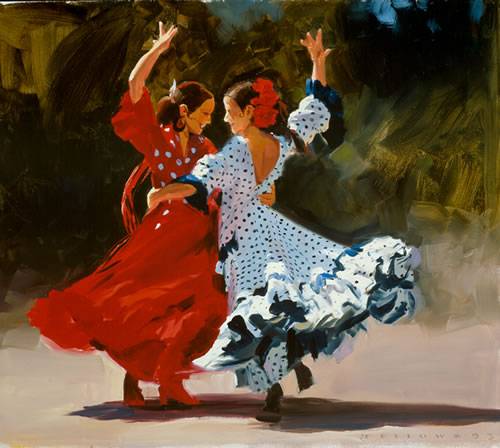 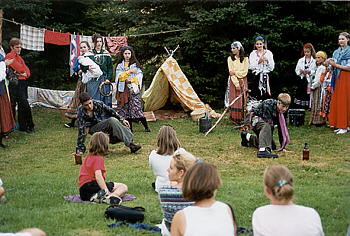 Τι  πληροφορίες μάθαμε για τους   τσιγγάνους από την έρευνά μας;
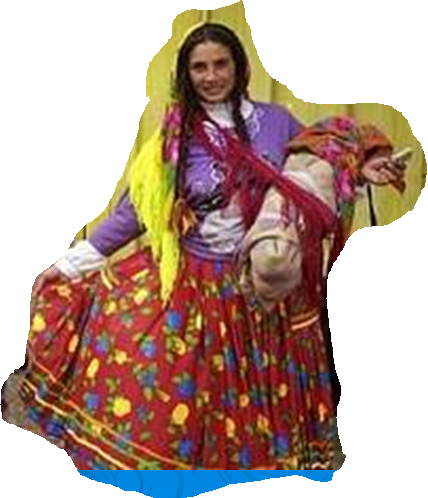 Ποια σχέση  μπορεί να 
έχουν με την ενότητά 
μας οι τσιγγάνοι;
Προβληματισμός: 
   
    Είναι  εύκολο ή δύσκολο να δημιουργήσουν οι τσιγγάνοι  φιλίες με άλλους ανθρώπους;
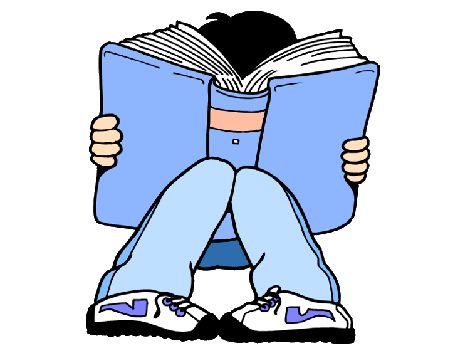 Α. Διαβάζουμε  το κείμενο σελ. 77-78
Αφήγηση
Β. Είδος  κειμένου:
Γ.  Ποια  σχέση  έχει  ο τίτλος  του βιβλίου  «Σαν τα χελιδόνια» ,  από το οποίο είναι το απόσπασμα,  με το περιεχόμενο;
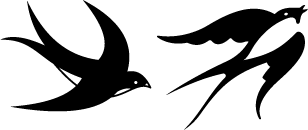 Δομικά στοιχεία του κειμένου( Απαντώ ομαδικά στο χαρτονάκι μου- Χρόνος: 3λεπτά )
Πού διαδραματίζονται τα γεγονότα;
Σε μια παραλιακή περιοχή στην Ελλάδα
Πότε διαδραματίζονται τα γεγονότα;
Μια φθινοπωρινή ή χειμωνιάτικη  μέρα με αέρα
Πρωταγωνιστές :
Ο Δημήτρης, η μικρή Τσιγγάνα και η γιαγιά
Πρόβλημα / Ανατροπή:
Η μικρή Τσιγγάνα φεύγει  από την περιοχή
Επεξεργασία κειμένου
1. Στο κείμενο δεν αναφέρεται  το όνομα της μικρής τσιγγάνας; Γιατί άραγε; Τι τονίζεται με αυτό τον τρόπο;
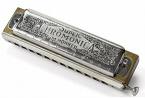 2 . Τι δώρο έδωσε η τσιγγάνα στο Δημήτρη;  Πώς  το κρίνετε;
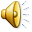 3 . Τι δώρο θα κάνατε εσείς σε κάποιο φίλο σας που θα αποχωριζόσασταν;
4.  Με  ποιο τρόπο μας δείχνει η συγγραφέας  ότι έφυγαν οι  τσιγγάνοι;
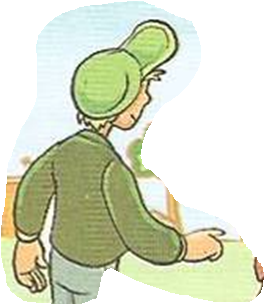 Συναισθήματα
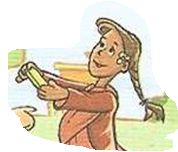 Δημήτρης
Μικρή Τσιγγάνα
Λύπη, στεναχώρια, θλίψη συγκίνηση
Υπογραμμίζω στο βιβλίο φράσεις  
που δείχνουν  τα συναισθήματα
Α. «Τα μάτια της μικρής άρχισαν τώρα να βουρκώνουν...»
Β. « Έτρεξε  με όλη του τη δύναμη, κρατώντας τη φυσαρμόνικα στο χέρι...»
Πώς θα χαρακτηρίζατε  τη φιλία μεταξύ των δύο παιδιών;
αληθινή, πραγματική, αγνή, ανιδιοτελή, ειλικρινή
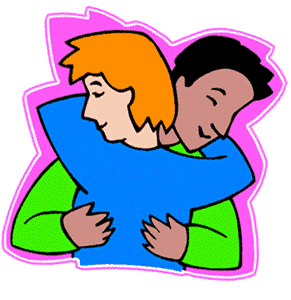 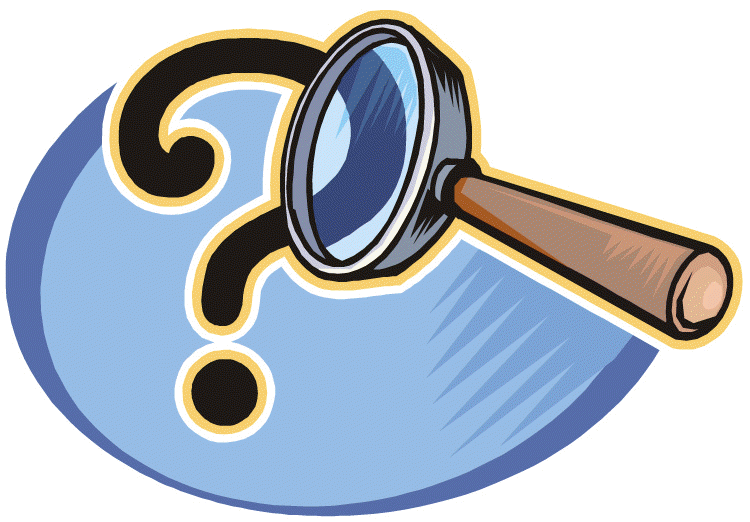 Ποια νομίζετε ότι είναι τα συναισθήματα  και η γνώμη που   έχει η συγγραφέας  για τους  τσιγγάνους;
Ομαδικές – δημιουργικές εργασίες
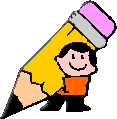 Α. Τι θα έλεγε η μικρή τσιγγάνα στο Δημήτρη  αν είχε την ευκαιρία να τον αποχαιρετήσει;

Β. Τι θα έλεγε ο Δημήτρης στη μικρή τσιγγάνα αν είχε την ευκαιρία να την αποχαιρετήσει;

Γ. Αν συναντούσατε ένα τσιγγάνο τι ερωτήσεις θα θέλατε να του κάνετε για τον τρόπο ζωής του;
Δ. Δώστε  ένα διαφορετικό τέλος  στο κείμενο
« Τι  να σε φιλέψουμε;»«Τίποτα ευχαριστώ. Βιάζομαι.»
Ποιοι μιλούν σε αυτό το απόσπασμα;
Ο παππούς άκουσε αυτόν το διάλογο και  τον μετέφερε στο Δημήτρη. Τι του είπε;
Η γιαγιά  ρώτησε τη μικρή τσιγγάνα τι ήθελε να τη φιλέψει  και αυτή απάντησε ότι δεν ήθελε τίποτα .
Ευθύς ΛόγοςΤα λόγια όπως εκφράζονται από το ίδιο το πρόσωπο.
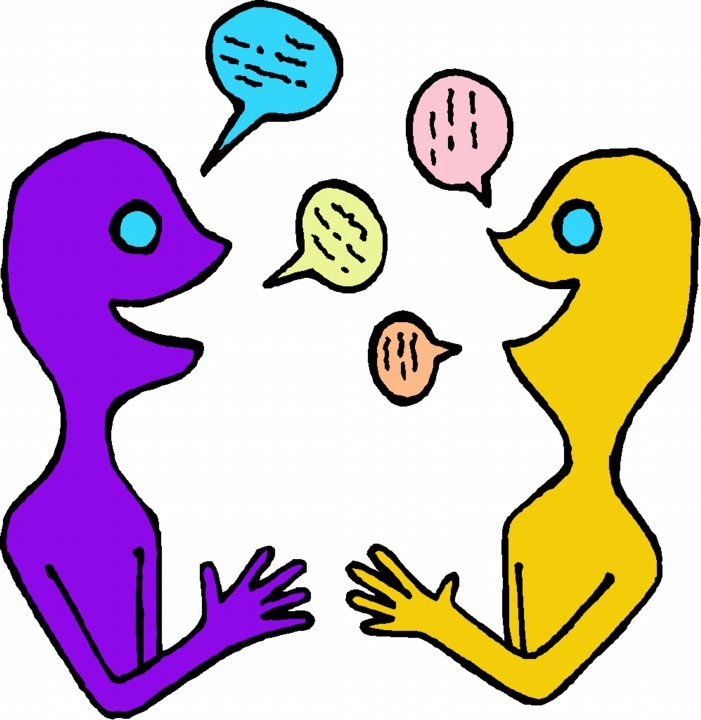 Πλάγιος Λόγος
Τα λόγια όπως μεταφέρονται  από άλλο  πρόσωπο.
Για να μετατρέψω από τον ευθύ στον πλάγιο λόγο:
1. Προσθέτουμε τα ονόματα των προσώπων
2. Βάζουμε συνδέσμους για να ενώσουν τις προτάσεις ( και , αλλά ...)
3.Χρησιμοποιούμε ρήματα όπως: ρώτησε, απάντησε, είπε
4. Αλλάζουμε το πρόσωπο των ρημάτων από πρώτο σε τρίτο ( ήθελα- ήθελε)
«Γιατί  δεν την κράτησες εσύ;»«Αν ήθελα, θα την κράταγα. Όμως θέλω να την πάρεις εσύ»
Μετάφερε τον πιο πάνω διάλογο στον πλάγιο λόγο
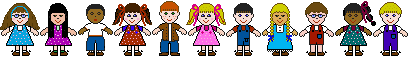